Тема педсовета: адаптация учащихся 1,5 классов. Профилактика школьной неуспеваемости, как средство повышения качества образования.
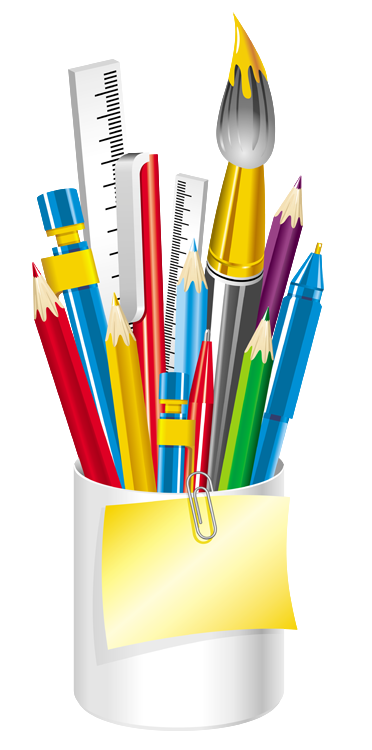 Повестка дня
Итоги 1 четверти;
Анализ процесса адаптации учащихся 1,5 классов
Постановление Правительства Кыргызской Республики  о заработной плате
 Информация по СКУДу
Разное.
Регламент выступления
1. Слово Бектуровой Г.А.-директор школы 
2. Итоги 1 четверти- зам. дир по УВР Шабданбекова А.Т., 
Мамбеталиева  Н.Т.
3. Классные руководители 1,5 классов, предметные учителя 
4. По повышению заработной платы- зам. дир по УВР Мамбеталиева Н.Т.
5. Информация о деятельности СКУДа –ответственная Нурузова А.Г.
6. Обсуждение предложения, решения
Отчет движения учащихся за  1 четверть за 2019-2020 учебный год
Начало года-1892
На конец четверти – 1910 учащихся
Пропуски по уважительной причине-1311
Без причин-1932
Итого-17549-уроков, 3243-дней
Информация по выпускным классам
Информация
успехи 5-классов в учебеитоги первой четверти
Мониторинг, итоги первой четверти по 5 классам
Предмет: математикаУчитель: Жанекова А.Т., Мавлян к А
Предмет: английский языкУчитель: Туганбаева Н.Б, Кубанычбекова Б.К., Касымалиева Д.У., Аликулова Б.Т.
Предмет: русский  языкУчитель: Джедигерова А.К., Ополбек к Н., Нурдолотова Н.Б.
Предмет: русская литератураУчитель: Джедигерова А.К., Ополбек к Н., Нурдолотова Н.Б.
Предмет: Кыргыз тилиУчитель:  Турдубаева А.М., Каниметова Ж.К., Исмаилова Р.А.,
Предмет: Кыргыз  адабиятУчитель:  Турдубаева А.М., Каниметова Ж.К., Исмаилова Р.А.,
Предмет: историяУчитель:  Жумамудун к С., Жоомартова И.Ж.
Предмет: ЧиОУчитель:  Жумамудун к С., Жоомартова И.Ж.
Предмет:  ЕстествозаниеУчитель: Нурматова Г.М., Кенешбаева Г.А.
Предмет:  информатикаУчитель: жанекова А.Т., жоомартова И.Ж., Алагоз к Н.
Предмет:  технологияУчитель: жанекова А.Т., Кенешбаева Г.А.
Предмет:  музыкаУчитель: райымбекова М.Р.
Предмет:  физкультураУчитель: Байдалиев Э.Ш., Иманалиев А.А.
Общая характеристика 5 классов: Информация о составе класса, процесс адаптации и сложности, рекомендации,
Информация по 1 классам
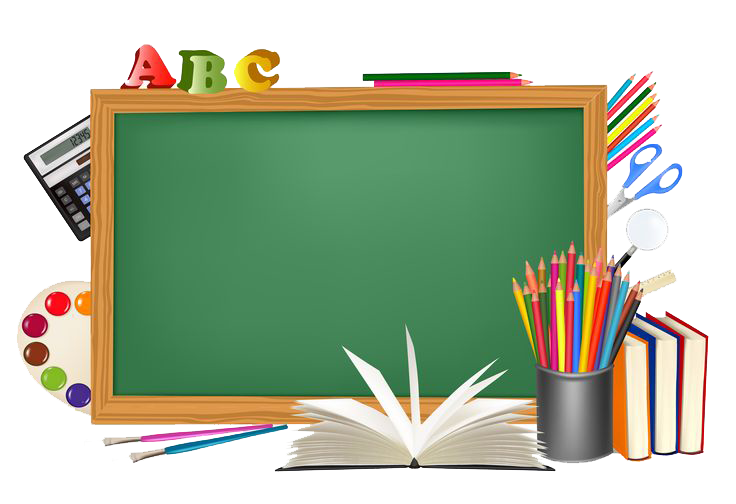 Спасибо за внимание!